Fidelity Life in the 80’s.
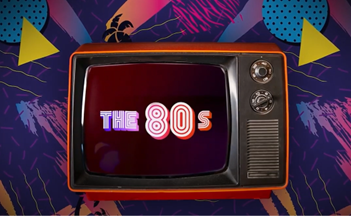 This year Fidelity Life is celebrating 50 years as a successful homegrown business. To mark the milestone, they’re taking a walk down memory lane decade by decade. Check out this short 80’s reel and keep an eye out for the 90’s coming in May. 
The 80’s - a decade that saw NZ secure our first ever rugby world cup title and Fidelity Life introduce its first ever computer-based quoting system.

Watch the video.
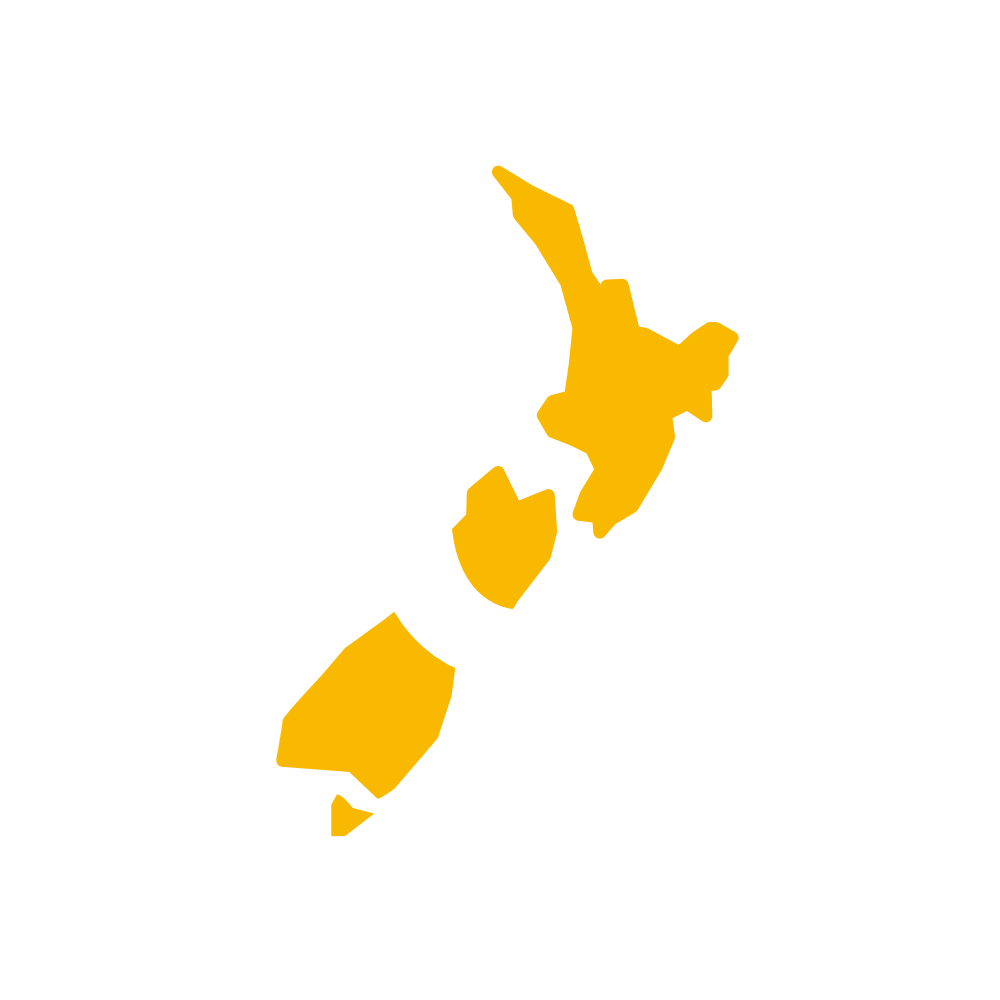